Решение задач на движение
МКС(К)ОУ «Краснинская школа интернат VIII вида»,
Ленинск – Кузнецкий район,
Кемеровская область
Черепанова Елена Николаевна,
учитель математики.
Тест по математике для 6 класса
СКОШ VIII вида
Скорость – 5 км в час
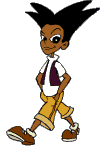 Время – 3 ч
Расстояние –  ?    км
15
Выбери правильный ответ:
8 км
10 км
15 км
Скорость – 20 км в час
Время – 3 ч
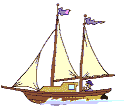 Расстояние –    ?     км
60
Выбери правильный ответ:
50 км
60 км
80 км
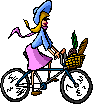 Скорость – ?    км в час
15
Время – 2 ч
Расстояние – 30 км
Выбери правильный ответ:
10 км в час
20 км в час
15 км в час
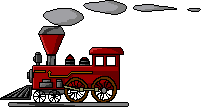 Скорость –    ?    км в час
50
Время – 3 ч
Расстояние – 150 км
Выбери правильный ответ:
50 км в час
60 км в час
70 км в час
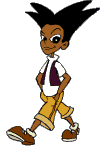 Скорость – 5 км в час
Время –    ?    ч
4
Расстояние – 20 км
Выбери правильный ответ:
3 ч
4 ч
5 ч
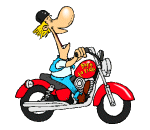 Скорость – 60 км в час
Время –    ?    ч
3
Расстояние – 180 км
Выбери правильный ответ:
2 ч
3 ч
4 ч
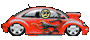 Скорость – ?      км в час
80
Время – 4 ч
Расстояние – 320 км
Выбери правильный ответ:
60 км в час
70 км в час
80 км в час
Скорость – 60 км в час
Время – 3 ч
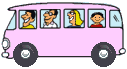 Расстояние –     ?     км
180
Выбери правильный ответ:
63 км
180 км
20 км
Скорость – 400 км в час
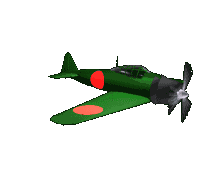 Время – 2 ч
Расстояние –   ?      км
800
Выбери правильный ответ:
200 км
600 км
800 км
Интернет – источники:
http://www.orange.k12.nc.us/pe/staff/pta/PathwaysPTA_files/image006.gif
http://gifportal.ru/view/55693.html
http://gifportal.ru/view/55428.html
http://gifportal.ru/view/80091.html
http://smayli.ru/smile/transporta-933.html
http://smayli.ru/smile/transporta-769.html
http://gifportal.ru/view/79949.html
http://gifportal.ru/view/79928.html
http://smayli.ru/smile/transporta-730.html